Path Planning in Discrete Sampled Space
1
3/21/2018
Spatial Decomposition
represent space itself, rather than the objects in it, using discrete samples
many ways to perform sampling, but the simplest is to use a grid
free space
occupied
2
3/21/2018
Uniform Spatial Sampling
very general representation
grid locations can represent anything
if something moves then the representation does not change dramatically
limited by grid resolution
large cell size gives a coarse representation
small cell size is storage intensive
football pitch at 1cm2 resolution
105m x 68m x 100 x 100 = 71,400, 000 cells
3D is much worse
3
3/21/2018
Recursive Hierarchical Representations
storage space can be conserved by observing that free space cells and occupied cells tend to cluster
group the clusters into larger cells
quadtree
recursively subdivide space into 4 equal-sized cells until every cell is either uniformly free or uniformly occupied
or some threshold resolution is reached
4
3/21/2018
Quadtree Decomposition
free space
occupied
5
3/21/2018
Quadtree Decomposition
free space
occupied
6
3/21/2018
Quadtree Decomposition
free space
occupied
7
3/21/2018
Quadtree Decomposition
free space
occupied
8
3/21/2018
Quadtree Decomposition
free space
occupied
9
3/21/2018
Quadtree Decomposition
worst case performance
same as uniform subdivision
if most of the space is occupied or freespace then the representation is compact
generalizes to N dimensions
representation changes dramatically if objects move even a small amount
10
3/21/2018
Connectivity in Discrete Sampled Space
a path on a discrete grid is a sequence of moves between connected cells
for a square tiling there are two possible definitions of connectivity
4-connectivity
8-connectivity
11
3/21/2018
4-Connectivity
on a 4-connected tiling the distance between two cells is called the taxicab distance, rectilinear distance, L1 distance, L1 norm,  city block distance, or Manhattan distance
12
3/21/2018
Wave-Front Planner
the wave-front planner finds a path between a start and goal point in spaces represented as a grid where
free space is labeled with a 0
obstacles are labeled with a 1
the goal is labeled with a 2
the start is known
goal
13
3/21/2018
Wave-Front Planner
starting at the goal cell

L := 2
while start cell is unlabelled
	for each cell C with label L
		for each cell Z connected to C with label 0
		     label Z with L+1
	L := L + 1
14
3/21/2018
goal
15
3/21/2018
goal
16
3/21/2018
goal
17
3/21/2018
goal
18
3/21/2018
goal
19
3/21/2018
goal
20
3/21/2018
Wave-Front Planner
to generate a path starting from the start point

L := start point label
while not at the goal
	move to any connected cell with label L-1
	L := L-1
21
3/21/2018
goal
22
3/21/2018
Another Example
23
3/21/2018
24
3/21/2018
25
3/21/2018
Wave-Front Planner
advantage:
will find a shortest path (in terms of connectivity) between start and goal if a path exists
generalizes to higher dimensions
disadvantages:
path often runs adjacent to obstacles
planner searches the entire space with radius R around the goal (where R is the distance between the start and goal)
paths restricted by grid connectivity are longer than necessary
26
3/21/2018
Wave-Front Planner
paths restricted by grid connectivity are longer than necessary
Manhattan distance = 9
straight line distance = sqrt(16 + 25) = 6.403…
27
3/21/2018
Greedy Best-First Search
to avoid searching in all possible directions we might consider searching first in a direction towards the goal
idea	
use an estimate (called the heuristic) of how far a cell is from the goal
consider the cell whose heuristic distance is the smallest first
possible path withheuristic distance =Euclidean distance
28
3/21/2018
Greedy Best-First Search
produces expensive paths when there are concave obstacles
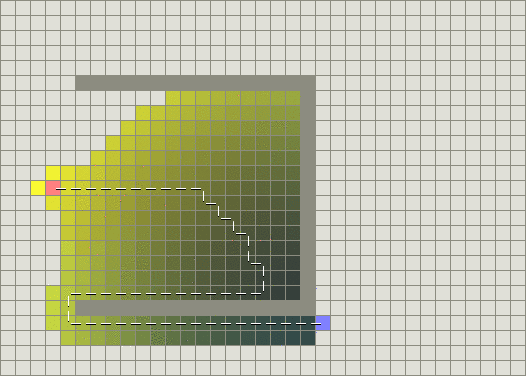 29
http://theory.stanford.edu/~amitp/GameProgramming/AStarComparison.html
3/21/2018
A*
A* is a common algorithm in game AI programming and robotics
first described in 1968
http://theory.stanford.edu/~amitp/GameProgramming/
A* is the foundation for Theta*
Daniel, Nash, Koenig. Theta*: Any-Angle Planning on Grids, Journal of Artificial Intelligence Research, 39, 2010.
path planning on a grid where paths are allowed to pass through cells at any angle (not just using 4- or 8-connectivity)
30
3/21/2018
A*
A* combines two pieces of information
g(n) : the cost of the path from the starting point to n
h(n) : the heuristic cost of the path from n to the goal
considers the cell n with the lowest cost	f(n) = g(n) + h(n)first
compromise between Dijkstra’s algorithm and greedy best-first search
31
3/21/2018
A*
the heuristic distance function h(n) affects how the algorithm performs the search
h(n) = 0
equivalent to Dijkstra’s algorithm
h(n) <= true cost of moving from n to the goal
guaranteed to find a shortest path
the smaller h(n) the more it expands the search to cells closer to the start
h(n) = true cost of moving from n to the goal
will find a best path with the minimal amount of searching
h(n) > true cost of moving from n to the goal some of the time
not guaranteed to find a shortest path but might find a path in a shorter amount of time
h(n) >> true cost of moving from n to the goal	
behaves like greedy best-first search
32
3/21/2018
A*
h(n) <= true cost of moving from n to the goal
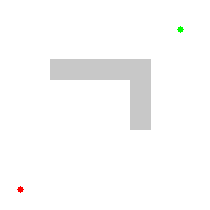 33
http://en.wikipedia.org/wiki/File:Astar_progress_animation.gif
3/21/2018
A*
h(n) > true cost of moving from n to the goal
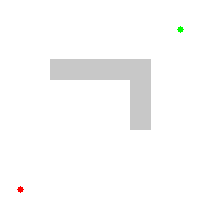 34
http://en.wikipedia.org/wiki/File:Weighted_A_star_with_eps_5.gif
3/21/2018
Potential Functions
in continuous space potential functions can be used for path planning
a potential function is a differentiable real-valued function U 

i.e., U assigns a scalar real value to every point in space
potential functions you might know
gravitational potential
electrostatic potential
35
3/21/2018
Goal Potential
the goal potential should be an attractive potential
small near the goal
large far from the goal
monotonically increasing
nice too if it is continuously differentiable
36
3/21/2018
Goal Potential
consider the quadratic potential
“rolls” towards the goal
goal
located at a minimum in U
37
3/21/2018
Goal Potential
“rolling towards the goal” can be accomplished using gradient descent




gradient descent
starting at initial configuration, take a small step in the direction opposite to the gradient F until |F| = 0
38
3/21/2018
Goal Potential
notice that the wave-front planner basically works this way
it defines a potential where there is only one minimum
the minimum is located at the goal
it then uses gradient descent to move towards the goal
start
39
3/21/2018